History Photo Slideshow
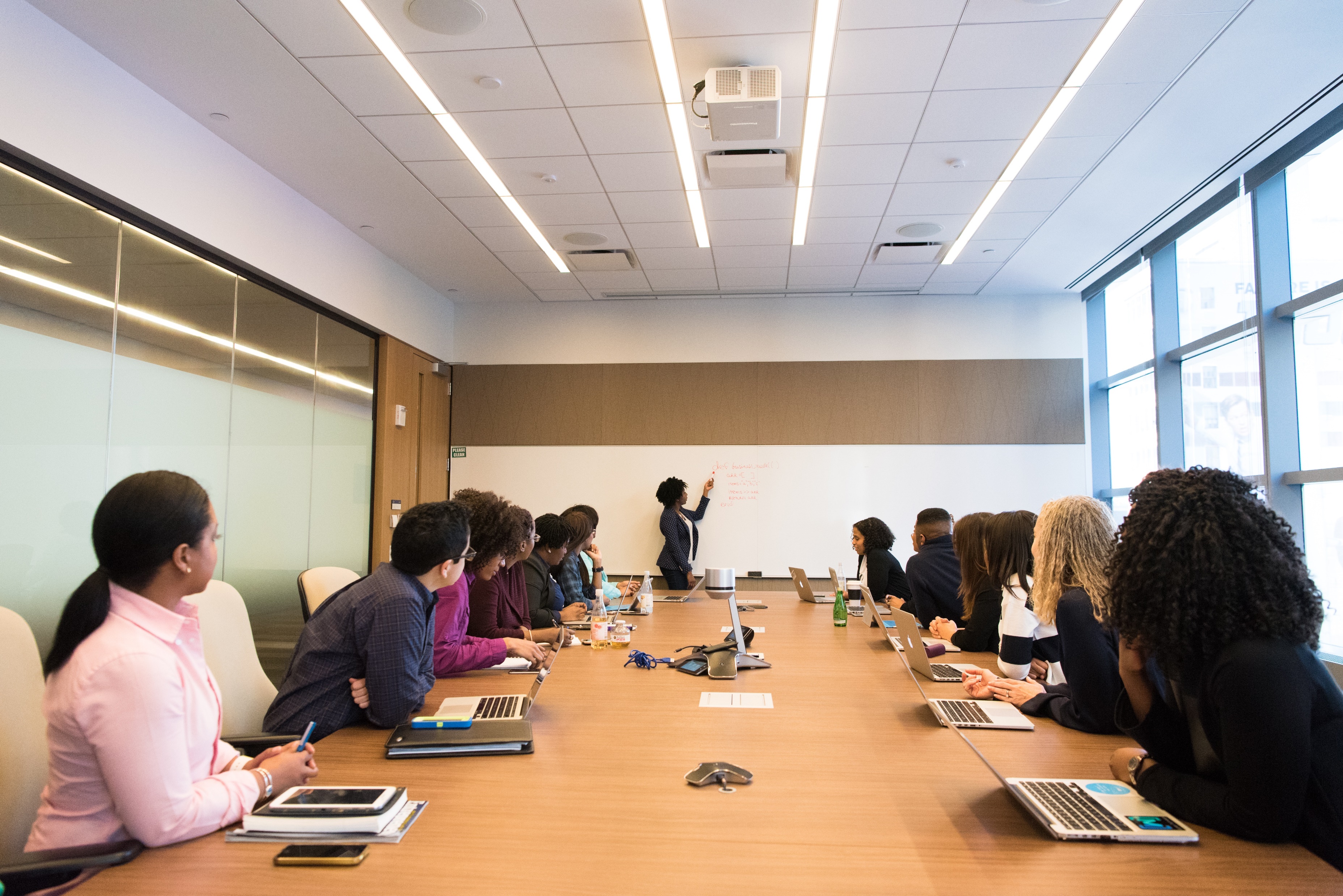 2008
Your Text Here 01
History of the company broadcasting architecture electronic hospital government agency career dynamic use in clean and atmospheric places research product family images are commonly used for photo slideshows.
[Speaker Notes: https://www.pexels.com/photo/group-of-people-sitting-near-table-1181396/]
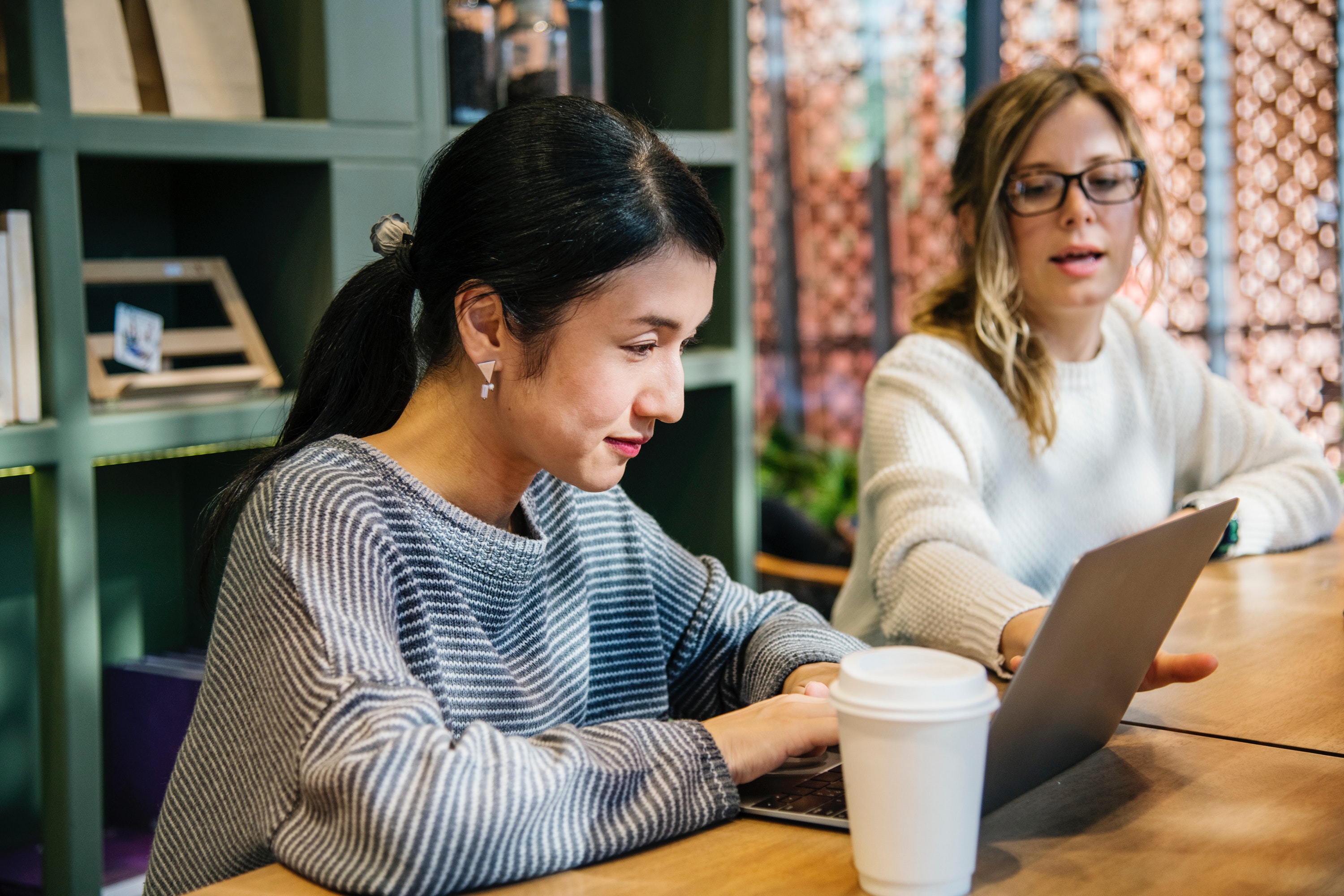 2009
Your Text Here 02
History of the company broadcasting architecture electronic hospital government agency career dynamic use in clean and atmospheric places research product family images are commonly used for photo slideshows.
[Speaker Notes: https://www.pexels.com/photo/two-women-sitting-in-front-of-brown-wooden-table-1080851/]
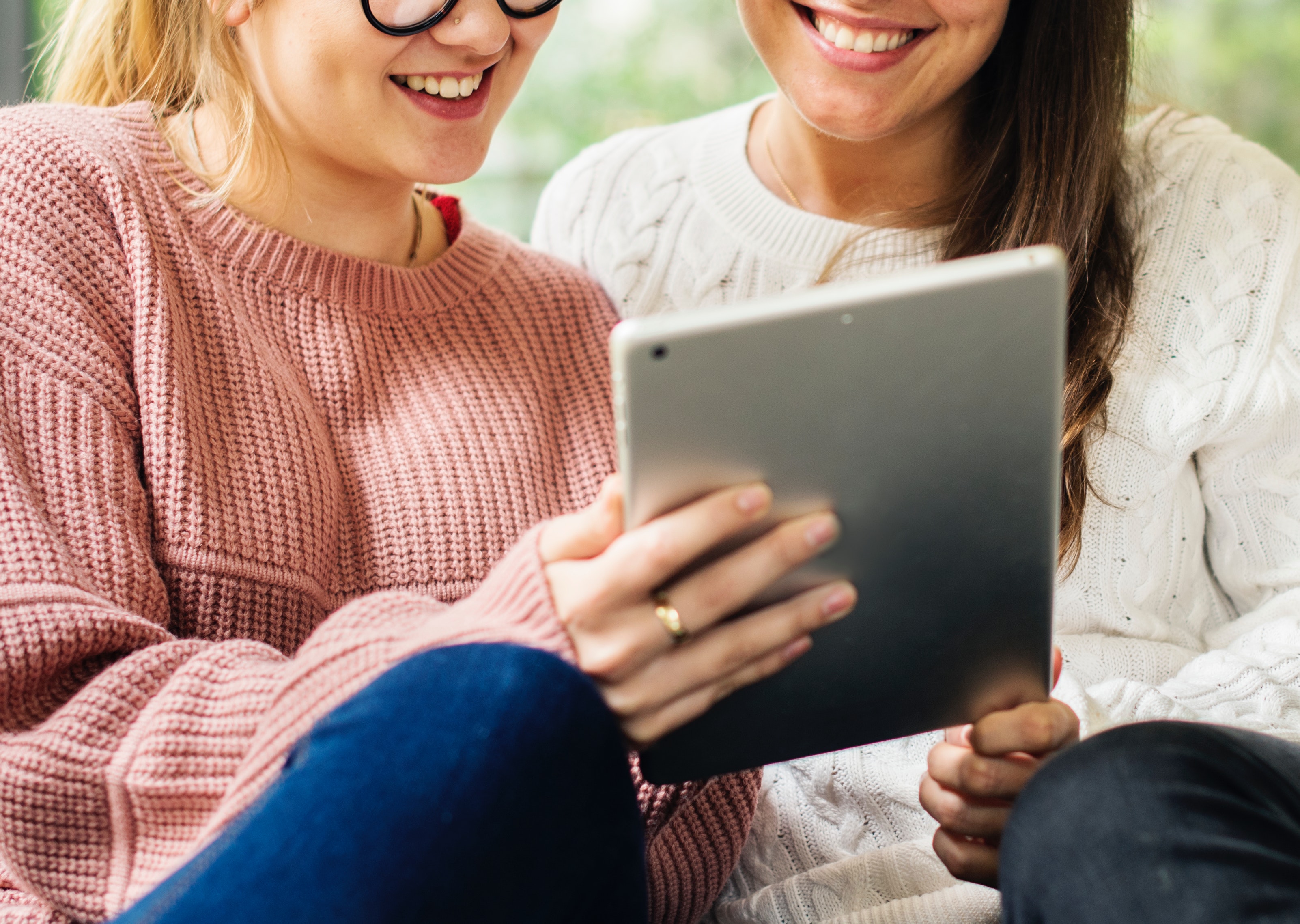 2010
Your Text Here 03
History of the company broadcasting architecture electronic hospital government agency career dynamic use in clean and atmospheric places research product family images are commonly used for photo slideshows.
[Speaker Notes: https://www.pexels.com/photo/photography-of-people-using-ipad-1430118/]
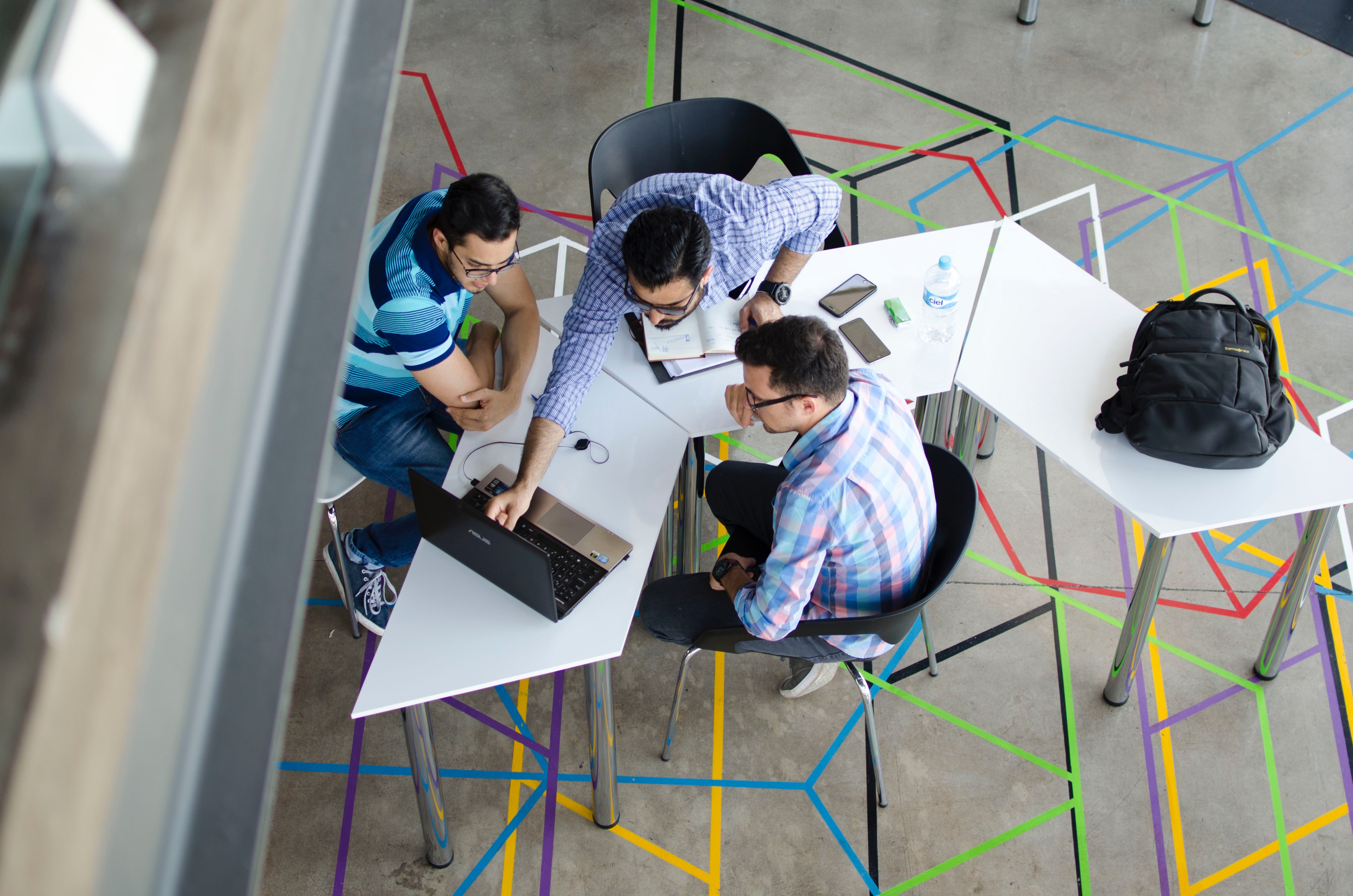 2011
Your Text Here 04
History of the company broadcasting architecture electronic hospital government agency career dynamic use in clean and atmospheric places research product family images are commonly used for photo slideshows.
[Speaker Notes: https://www.pexels.com/photo/top-view-photo-of-3-men-in-front-of-laptop-2566581/]
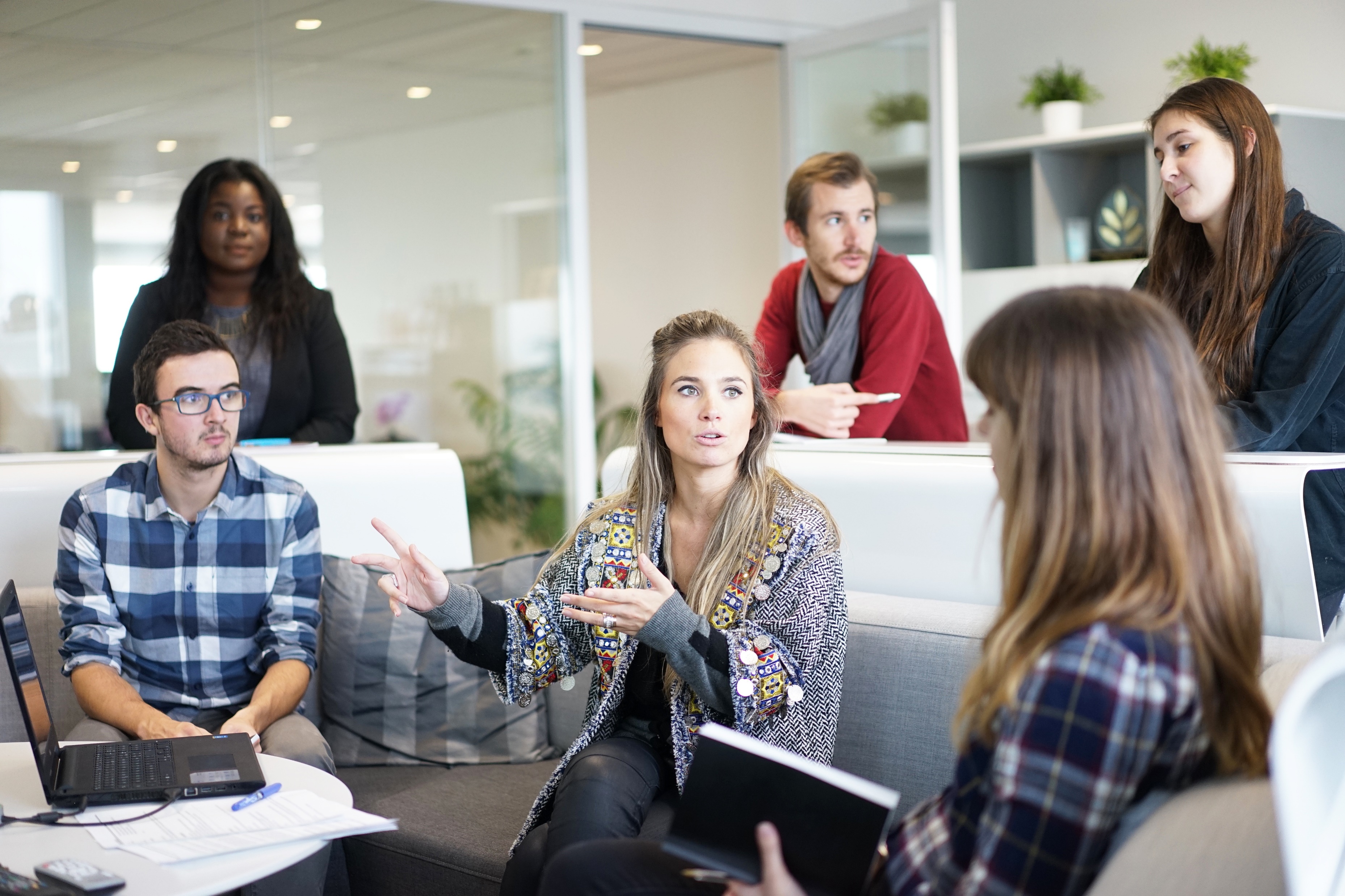 2012
Your Text Here 05
History of the company broadcasting architecture electronic hospital government agency career dynamic use in clean and atmospheric places research product family images are commonly used for photo slideshows.
[Speaker Notes: https://pixabay.com/photos/workplace-team-business-meeting-1245776/]
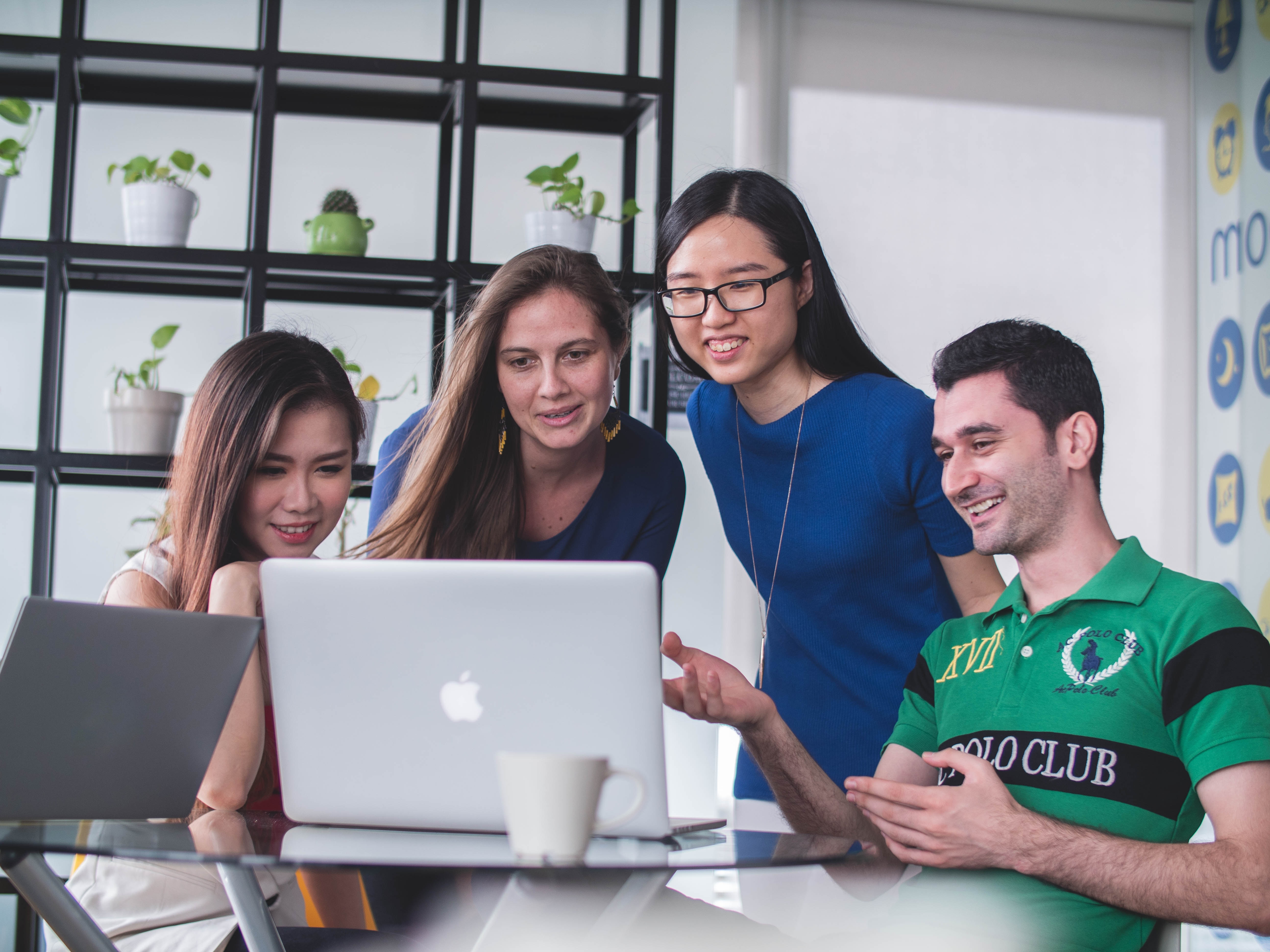 2013
Your Text Here 06
History of the company broadcasting architecture electronic hospital government agency career dynamic use in clean and atmospheric places research product family images are commonly used for photo slideshows.
{{
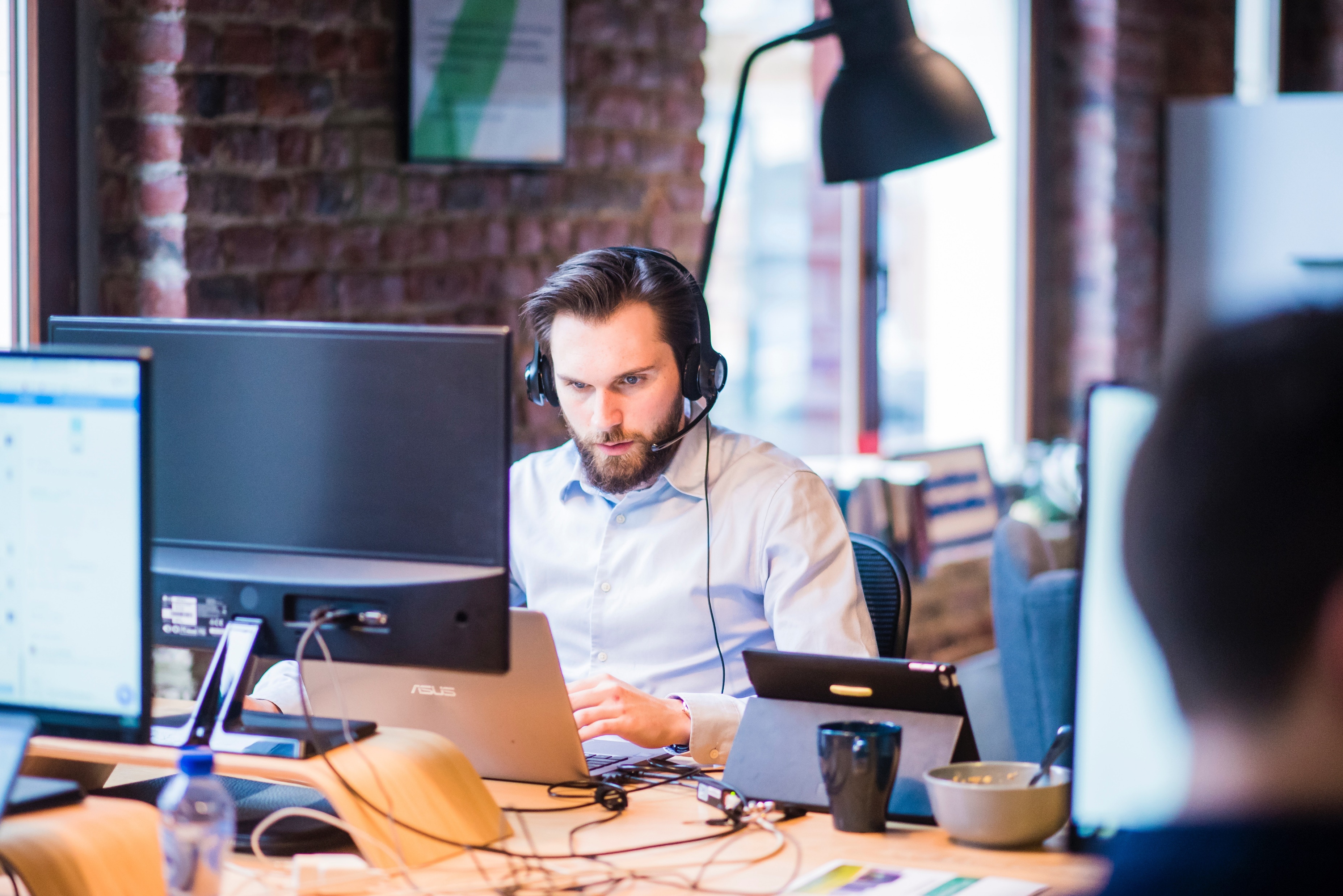 2014
Your Text Here 07
History of the company broadcasting architecture electronic hospital government agency career dynamic use in clean and atmospheric places research product family images are commonly used for photo slideshows.
[Speaker Notes: https://www.pexels.com/photo/selective-focus-photo-of-man-in-official-shirt-sitting-in-office-working-on-laptop-2451645/]
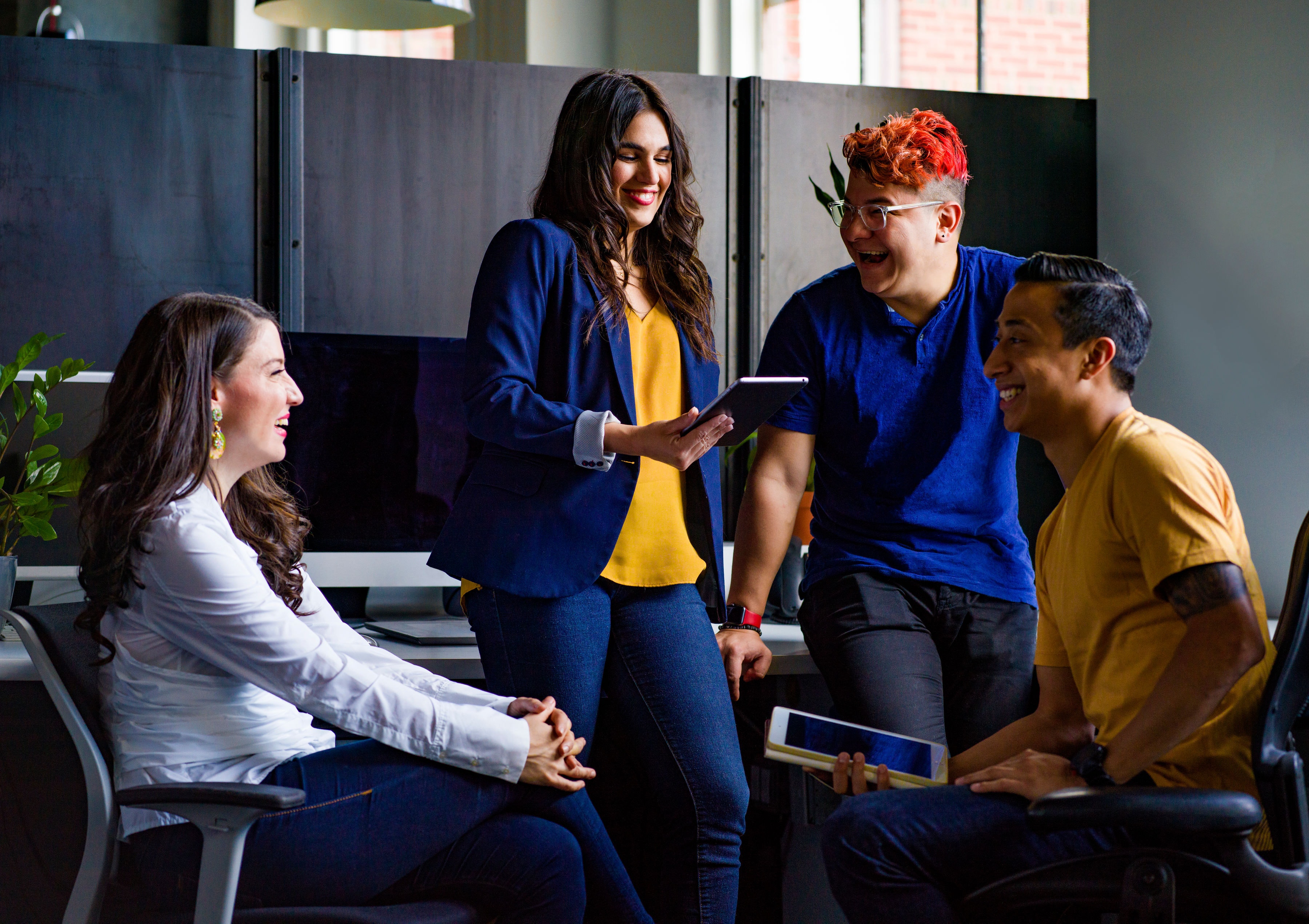 2015
Your Text Here 08
History of the company broadcasting architecture electronic hospital government agency career dynamic use in clean and atmospheric places research product family images are commonly used for photo slideshows.
[Speaker Notes: https://www.pexels.com/photo/group-of-people-sitting-inside-room-2422294/]
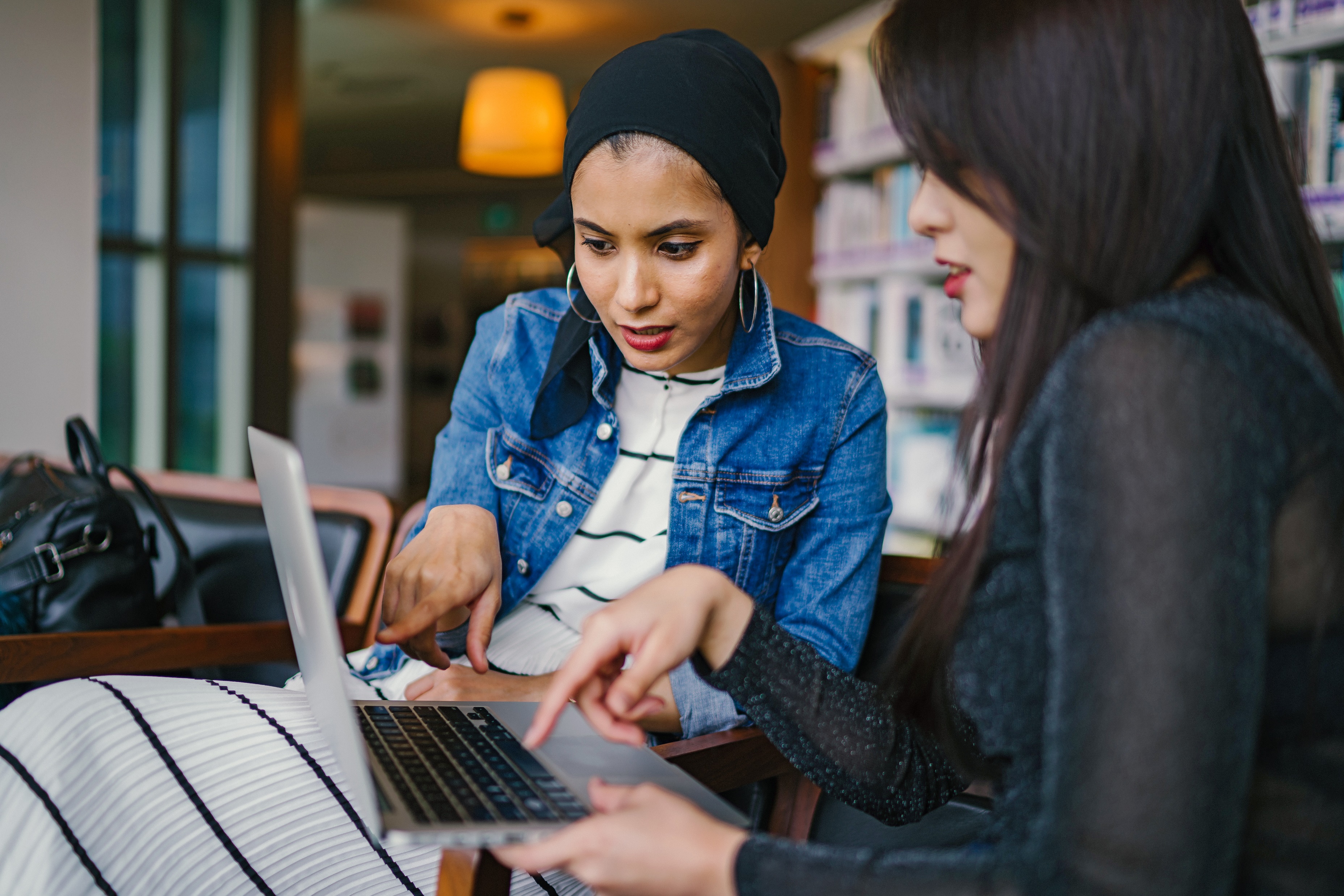 2016
Your Text Here 09
History of the company broadcasting architecture electronic hospital government agency career dynamic use in clean and atmospheric places research product family images are commonly used for photo slideshows.
[Speaker Notes: https://www.pexels.com/photo/two-women-looking-and-pointing-at-macbook-laptop-1569076/]
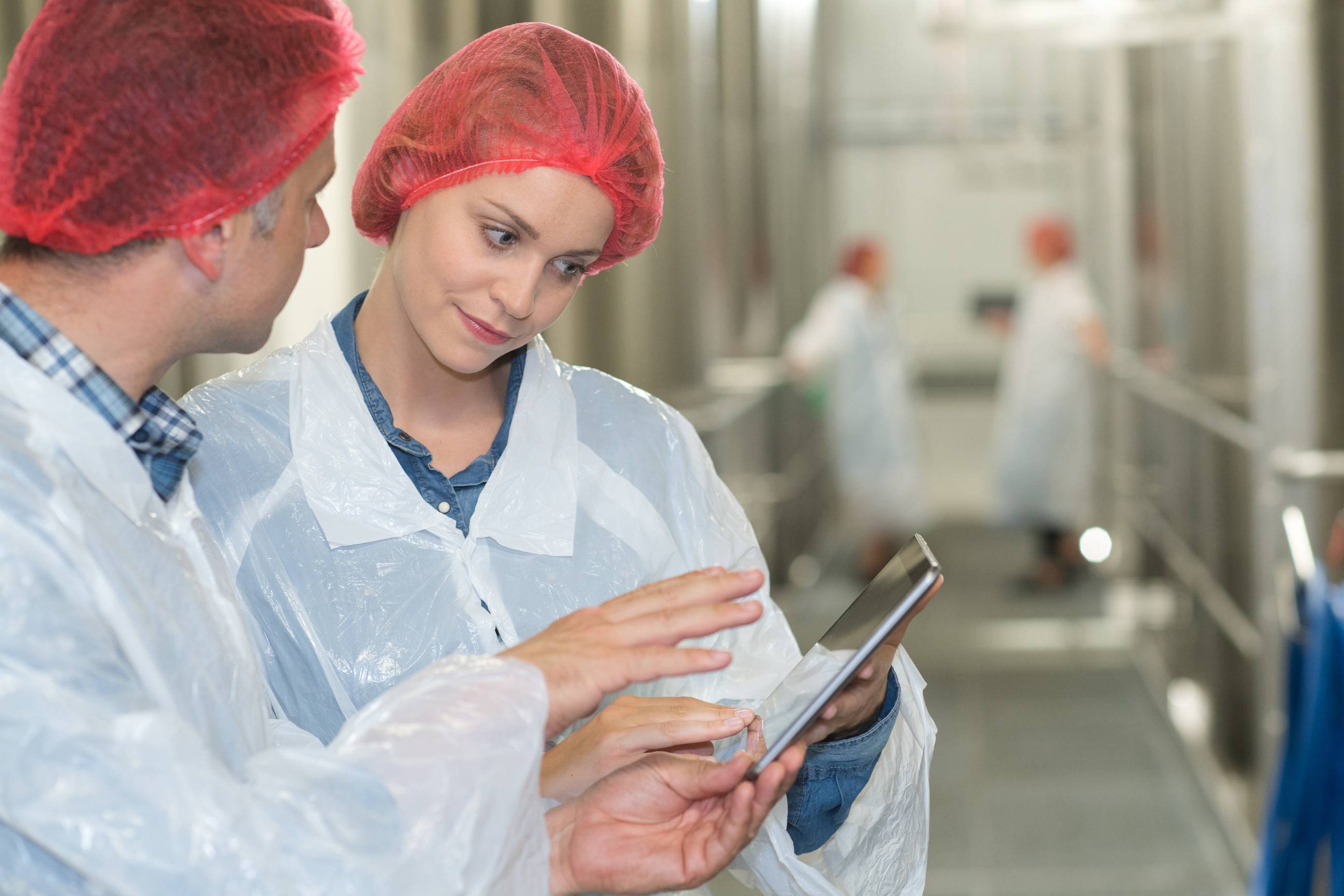 2017
Your Text Here 10
History of the company broadcasting architecture electronic hospital government agency career dynamic use in clean and atmospheric places research product family images are commonly used for photo slideshows.
[Speaker Notes: https://www.lavetrina.net/files/pages/3/La-vetrina-agambrosini-lavoro-6.jpg]
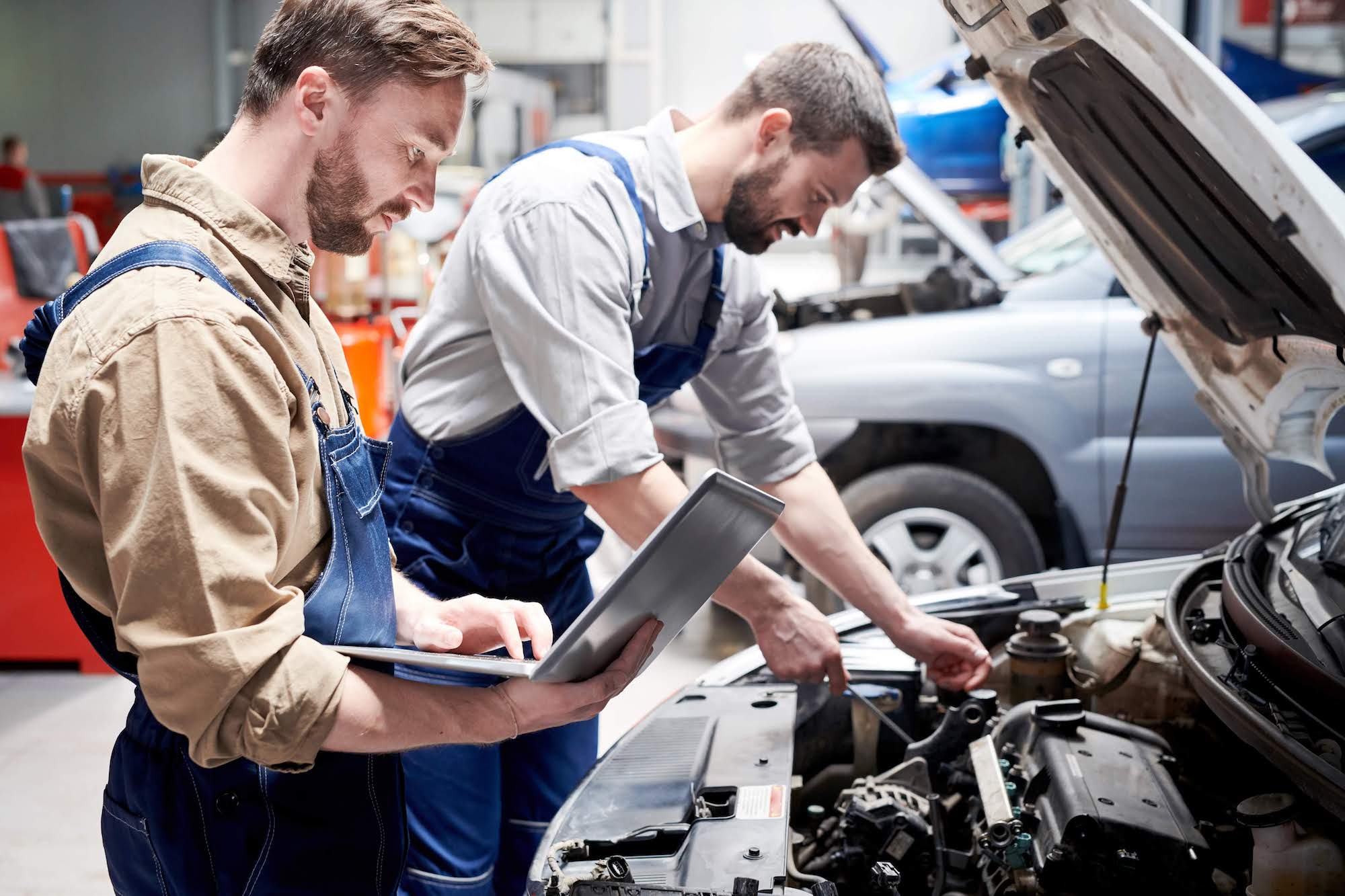 2018
Your Text Here 18
History of the company broadcasting architecture electronic hospital government agency career dynamic use in clean and atmospheric places research product family images are commonly used for photo slideshows.
[Speaker Notes: https://www.shutterstock.com/image-photo/side-view-portrait-two-modern-bearded-1124936729]
History Photo Slideshow